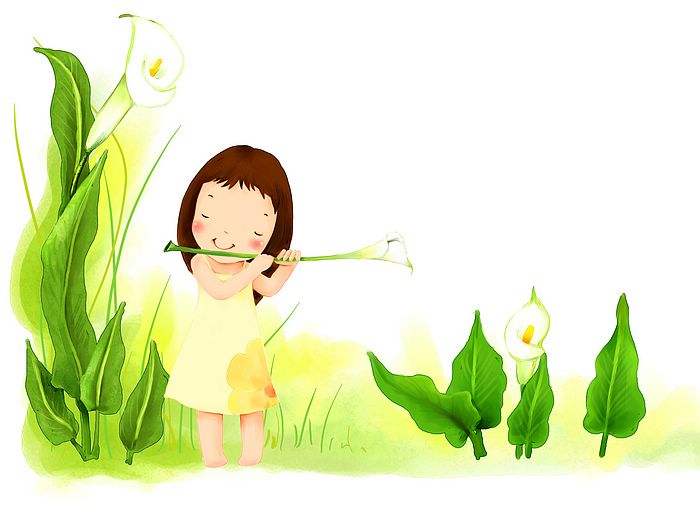 من خلال الدرس تعلمنا العديد من الأمور وأهمها.التطبيق الفعلي والعملي لأسئلة كان وأخواتهاالتطبيق الفعلي والعملي لأسئلة إنّ وأخواتها
2.على أي نوع من الجمل تدخل كان وأخواتها؟والجواب: على الجمل الاسمية.2.على أي نوع من الجمل تدخل إنّ وأخواتها؟والجواب: على الجمل الاسمية.
3.ماذا تفعل كان وأخواتها بالجملة الاسمية؟	تجعل المبتدأ اسماً لها مرفوعًا وتجعل الخبر خبراً لها منصوبًا.3. ماذا تفعل إنّ وأخواتها بالجملة الاسمية؟تجعل المبتدأ اسماً لها منصوبًا وتجعل الخبر خبراً لها مرفوعًا.